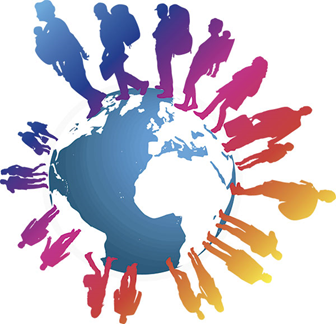 ULUSLARARASI EMEK GÖÇÜ
7. HAFTA
VASIFLI GÖÇMEN EMEĞİ VE BEYİN GÖÇÜ
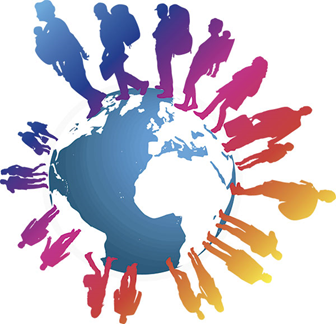 Uluslararası göç politikaları göçün iki eksende ilerlemesine yol açmaktadır: 


1. Sınır kapılarının vasıfsız işgücüne kapatılması  düzensiz göç ve göçmen kaçakçılığı.

2. Sınır kapılarının vasıflı işgücünün göçü için açılması  beyin göçü
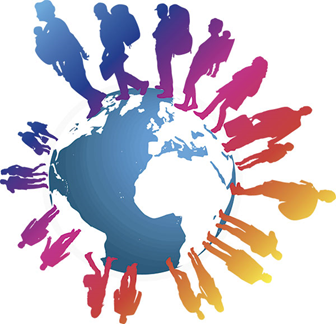 Tanım
Beyin göçü, «eğitimli ve yüksek vasıflı kişilerin çalışmak ve yaşamak amacıyla kendi ülkesinin dışında bir ülkeye gitmesidir.»

Genellikle, gelişmekte olan ülkelerden 		gelişmiş ülkelere yöneliktir.
Vasıflı göçmenin karar verme 
   sürecinde, itici ve çekici etkenler 
   bir arada bulunur.
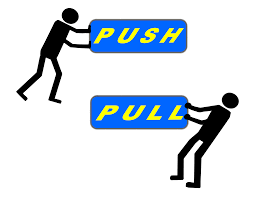 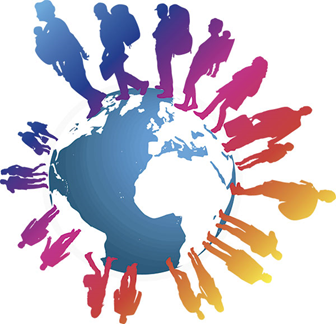 İtici faktörler: (göç veren ülkede)
Ücret yetersizliğinden kaynaklanan mali sorunlar ve ekonomik istikrarsızlık,
Bilim ve teknolojiye gereken önemin verilmemesi ve çalışma koşullarında yetersizlik,
Yetişmiş işgücünün sahip olduğu mesleklere ilişkin istihdam yetersizlikleri ve işsizlik,
Siyasi istikrarsızlıklar, çatışmalı ortamlar, etnik köken temelindeki ayrımcı uygulamalar
Çekici faktörler: (göç alan ülkede)
Elverişli çalışma ortamı, kariyer ve ücret imkânları, düzenli/ istikrarlı yaşam tarzı (Toksöz, 2006:226)
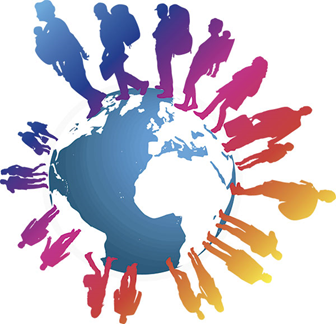 Gelişmiş ülke ya da göç alan ülke açısından: 

Yüksek becerili işgücünde varolan açıkların kapatılmasına, AR-GE faaliyetlerinin ve ekonominin motoru olan sektörlerde üretimin artmasına katkı sağlar, teknoloji ihracatı için fırsat yaratır.


Eğitim: Paralı yüksek öğretim programları yoluyla önemli bir gelir kaynağına kavuşur ve üniversitelerinden mezun olan yabancılar arasından en iyilerini seçme imkânını bulur.
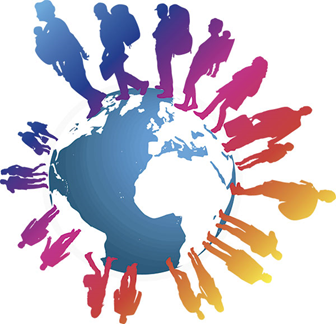 Gelişmekte olan ya da göç veren ülke açısından: 

Önemli kayıplara yol açan çok ciddi bir sorundur.
ABD, Kanada ve İngiltere’ye 700.000 bilim insanı, mühendis, doktor vb. gitmiştir.
1970-80’lerde üniversite mezunlarının Filipinler ve Kore’de % 10’u, Sahra altı Afrika’da % 30’u, Orta Amerika ve Karayipler’de % 20-40 arasındaki bir kesimi ülkelerini terk etmiştir.
En büyük kayıp: Asya ülkelerinden (Hindistan, Filipinler, Çin ve Kore) ABD’ye yöneliktir  ----- (145 bin kişi)
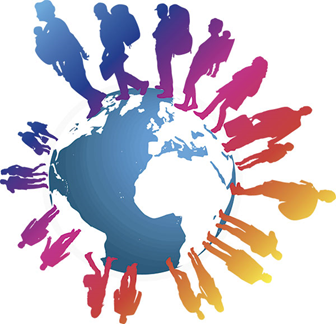 Hindistan’dan doktor ve mühendis (bilişim sektörü)
Filipinler’den hemşireler göç etmiştir. (bakım hizmetleri alanındaki açık )
1990’lı yılların başında sosyalist sistemin çökmesi ve piyasa ekonomilerine geçilmesiyle Doğu Avrupa ülkeleri ve eski Sovyetler Birliği hızla beyin göçünün yeni kaynak ülkeleri olmuştur.
Beyin göçünde ilk aşama: lisans ve lisansüstü eğitim için gelişmiş ülkelere giden öğrencilerle başlar. 
ABD, İngiltere, Almanya, Fransa ve Avustralya, yabancı öğrenci sayısı en fazla olan ülkeler arasında ilk beşte yer alır.
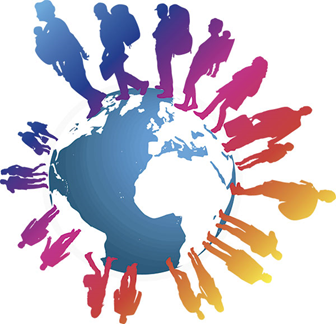 Öğrenciler (özellikle doktora düzeyinde) eğitim bittikten sonra kalma eğilimindedir. 
Eğitim alınan ve yurtdışında kalınan süre uzadıkça geri dönüş 
eğilimi azalır. 
1960larda Afrika’dan giden fizik/kimya öğrencilerinin yarısından çoğu ABD’de kalmıştır. 
Çin: 1979-1995 arasında giden 220 bin öğrenciden 75 bini geri dönmüştür.  Geri dönüş = tersine beyin göçü
2000li yıllarda yeni eğilim, geri dönüşün artmasıdır. (Çin, Tayvan, Hindistan kökenli öğrencilerin geri dönüşü ile ABD kökenli patent ve makaleler, genel toplam içinde düşüş eğilimindedir.
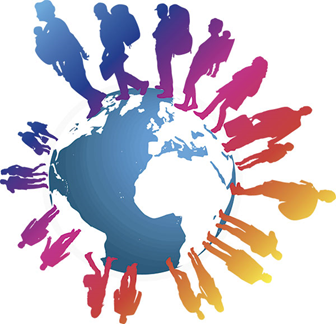 ABD patentlerinin ¼ ü Asya kökenli göçmen kaynaklıdır. 
AR-GE faaliyetlerine kaynak aktarımı ile tersine beyin göçü mümkündür.
Ücret düzeyi ve ülkeler arasındaki  ücret farklılıkları beyin göçünde etkili unsurlardır. 
Filipinler’de devlet hastanesindeki bir hemşire 146 $, ABD’de 2500 $ ücret alır. 
Ancak ücret tek etken değildir: iş imkanları, vasıf düzeyinin çok altındaki işlerde çalışma zorunluluğu da etkilidir. 
Gelişmekte olan ülkeler çoğu kez ekonomilerinin gereksiniminden fazla insan yetiştirmektedir. Örneğin Hindistan’da her zaman yetişmiş işgücü fazlası vardır.
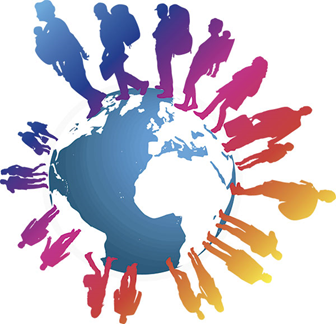 Orta ve üst sınıfın talepleri ve Batı’daki vasıflı işgücü talebi hükümeti yüksek öğrenime daha çok yatırım yapmaya zorlamaktadır. 
Yüksek öğrenime yapılan yatırımların ilk ve orta düzey eğitim yatırımları ile karşılaştırılması: 
Ortadoğu’da 494 $ ve 1726 $,
Latin Amerika’da 392 $ ve 1169 $, 
Doğu Asya’da 136 ve 817 $, 
Güney Asya’da 44 ve 305 $

ABD’de Kennedy-Johnson Yasası 1965: Daha önce göç kotasını belirleyen doğum yeri ve milliyetken bu yasadan sonra vasıf düzeyini önemli belirleyici olmuştur. 
1964’te %14 Asyalı yüksek vasıflı işgücü varken, 1970’de  %62’ye çıkmıştır.
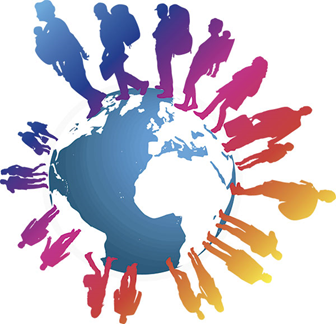 Gelişmiş ülkeler açısından beyin göçü önemli bir kayıp olarak 
nitelendirilir. 
Gelişmekte olan ülkenin insan sermayesini yitirmesi, gelişmiş ülke ekonomisine ciddi ölçüde katkı sağlar
Sağlık alanında doktor, diş hekimi, hemşirelerin ülkelerinden ayrılmaları ile gelişmekte olan ülkelerde bu alanda hizmet açığı büyür. 
Küreselleşme ile ihtiyaç duyulan bilişim sektöründeki uzman açığı gelişmekte olan ülkelerden sağlanmaktadır: Başta ABD yer alır, bu sektördeki işgücü talebinde. 
İşgücü arzının yarısını, Hindistan’dan gelen bilişim uzmanlar oluşturur.
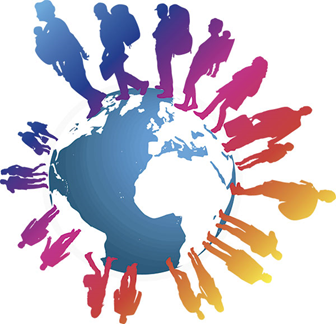 Türkiye örneği

Düzenli istatistikler olmaması sebebiyle konunun boyutları tam olarak bilinmemektedir. 
Türkiye’den eğitim için gidenlerin kalma eğilimlerinin yüksek olduğu bilinmektedir. 
İlk dönem: 1956-1970 ( 1500 mühendis ve tıp doktoru)
1962-63 arasında eğitim için gidenlerden %18’i yurtdışında kalmıştır.
ABD’deki vasıflı göçmen işgücünün %1.5’i Türkiye’den gitmiştir.
Kalma eğiliminin arkasındaki sebepler: 1. mesleki kaygılar, 2. ekonomik sebepler, 3. sosyokültürel/ kişisel faktörler 
Türkiye’ye dönme düşüncesinde olanların oranı: %35.3 (bkz: Toksöz, 2006: 226-241)
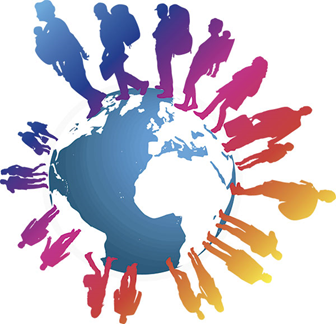 Geri dönüşe yönelik yeterli politikaların geliştirilemediği görülür: 

MEB sonrasında YÖK  kanalıyla öğrenci gönderilmiştir: ABD, İngiltere ve Almanya (%4)

1994 sonrası Türkiye’de yüksek öğrenime ağırlık verilmiştir ve sayı azalma eğilimine girmiştir. 

YÖK bursu ile giden araştırmacılarda  dönmeyenlerin oranı %11

TÜBİTAK (1968-2000) %21.1
Beyin Göçünü Önlemeye Yönelik Politikalar
1. Eğitim politikaları ile göçü engelleme:
2. Ekonomik ve sosyal gelişme ile nitelikli işgücünü elde tutma
3. Dönüş ve dolaşım programlarının desteklenmesi:
4. Uzman ağları oluşturma
5. Beyin göçünden vergi alınması
Kaynak: 

Toksöz, G. (2006) Uluslararası Emek Göçü: s. 226-241
Castles ve Miller (2008) Göçler Çağı: 243-245